Precessing Radio Galaxy Jets: Dynamics and Observable Properties
Chris Nolting1,2
Collaborators: 
Jay Ball2, Tri Nguyen2
1Los Alamos National Lab
2College of Charleston
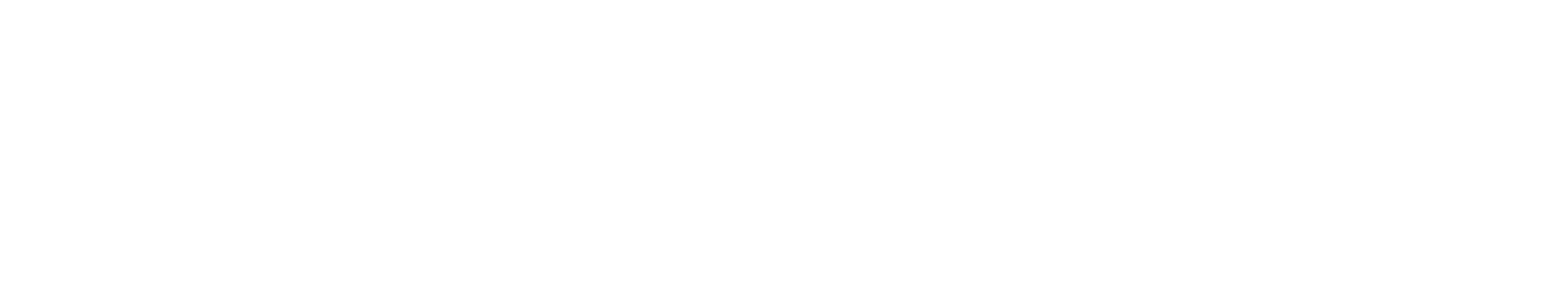 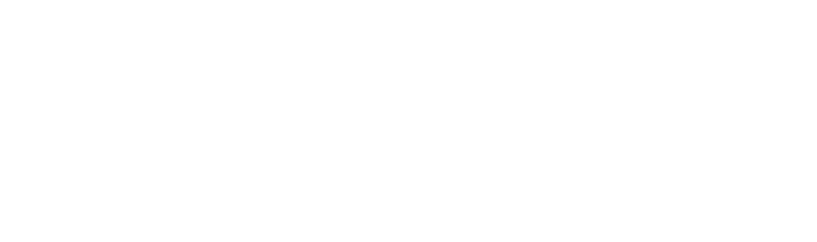 Submitted to ApJ     –   Archive # 2301.04343
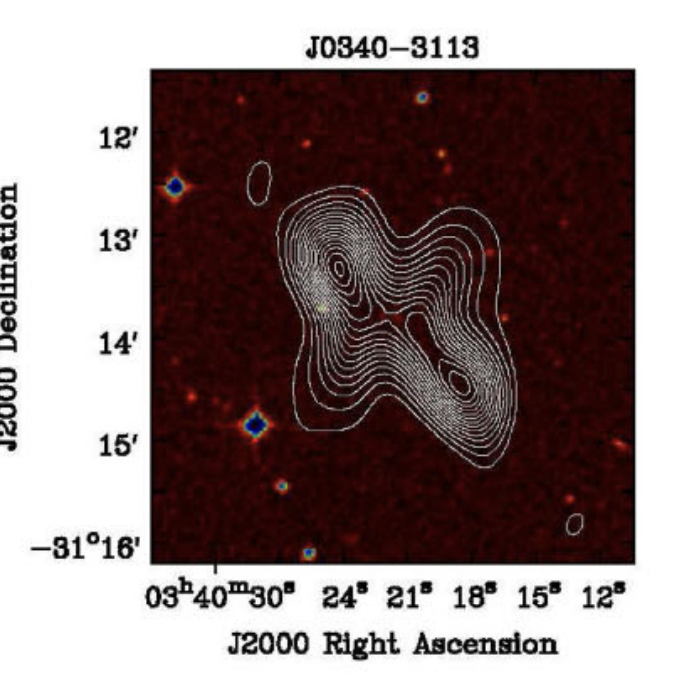 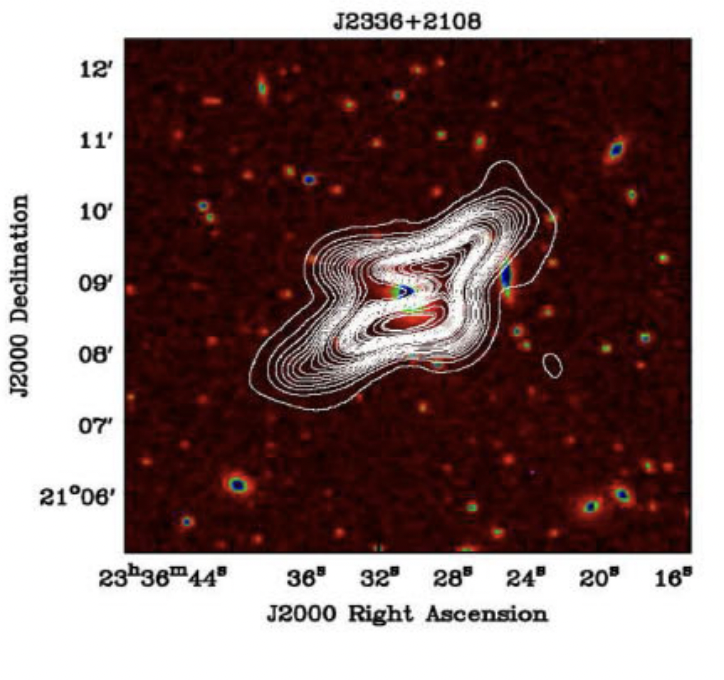 X-shape Radio Galaxies
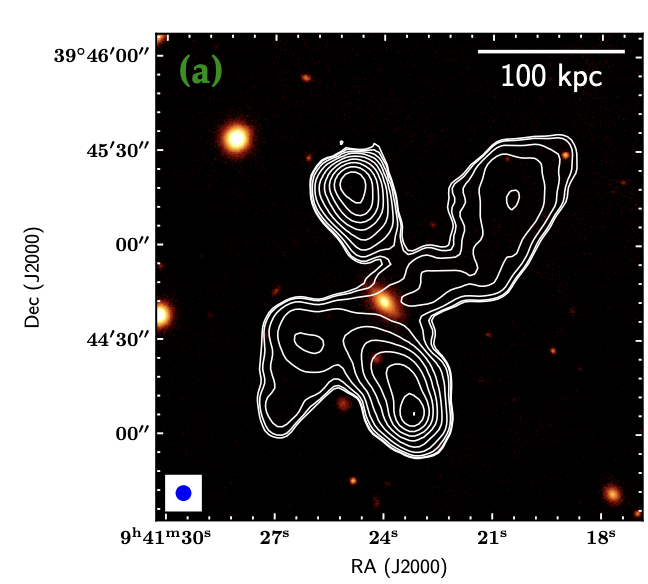 Also “S-shape” or “Z-shape” depending on morphology
Krishna & Dabhade 2022
Bhukta et al. 2022
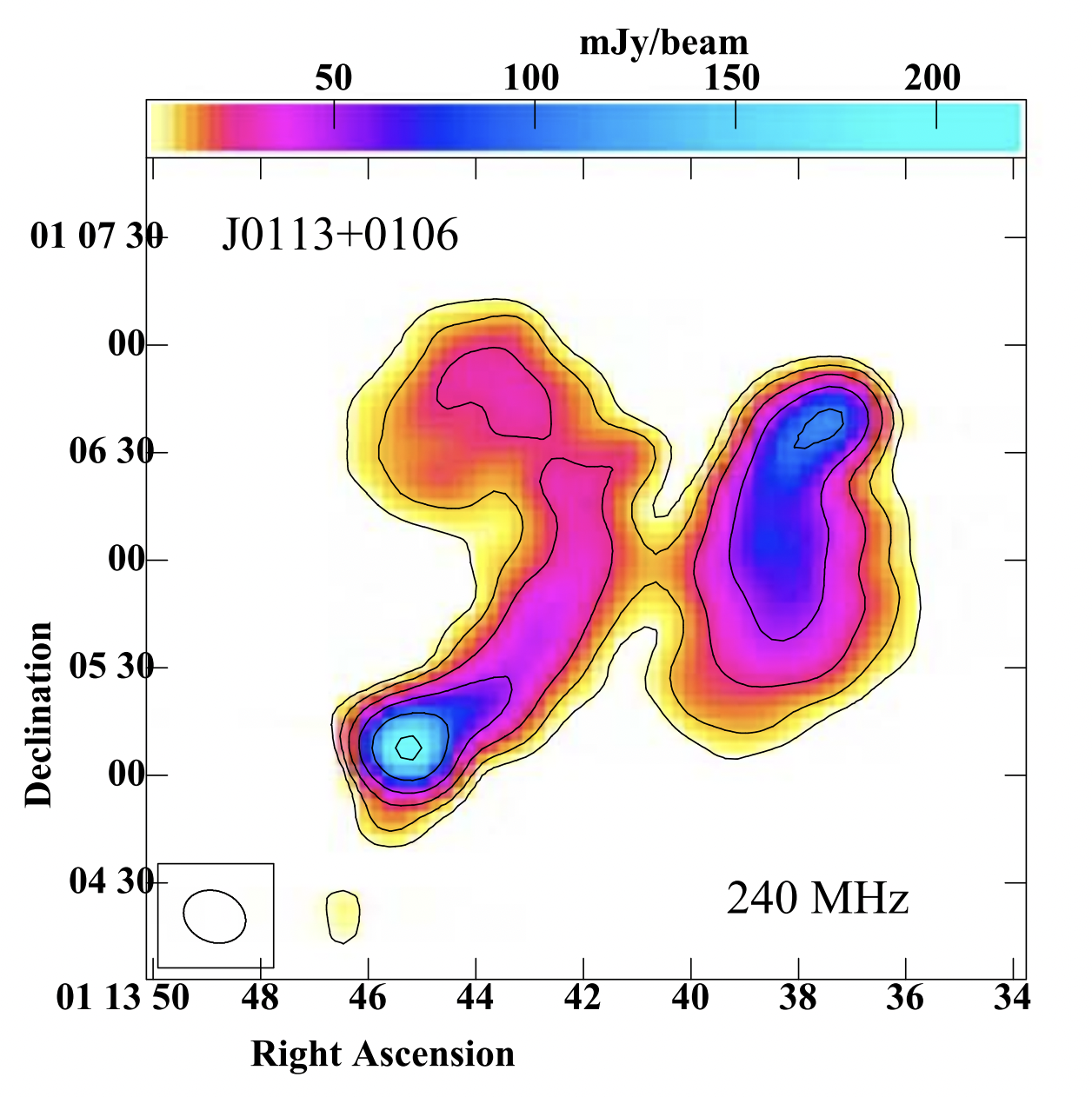 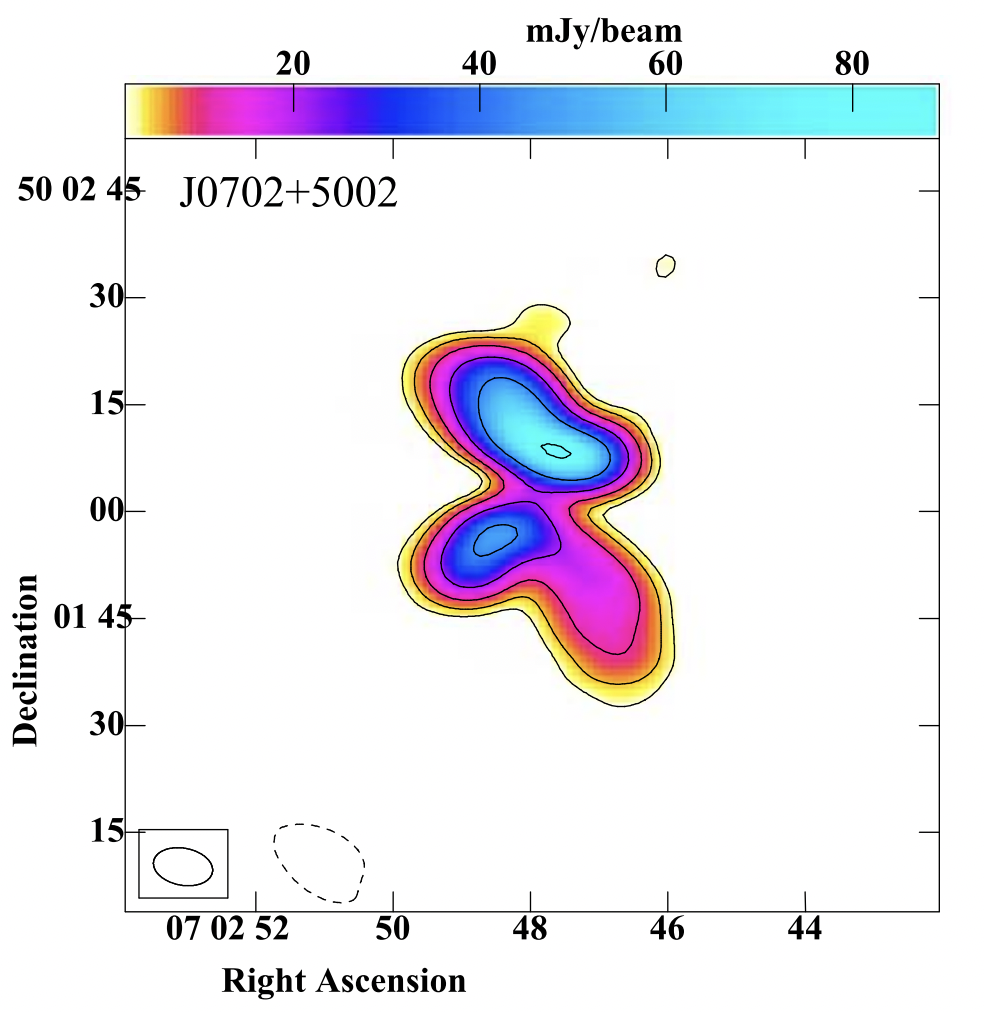 Wings / side lobes
Multiple epochs of radio emissions / jets along different axes
Lal et al. 2019
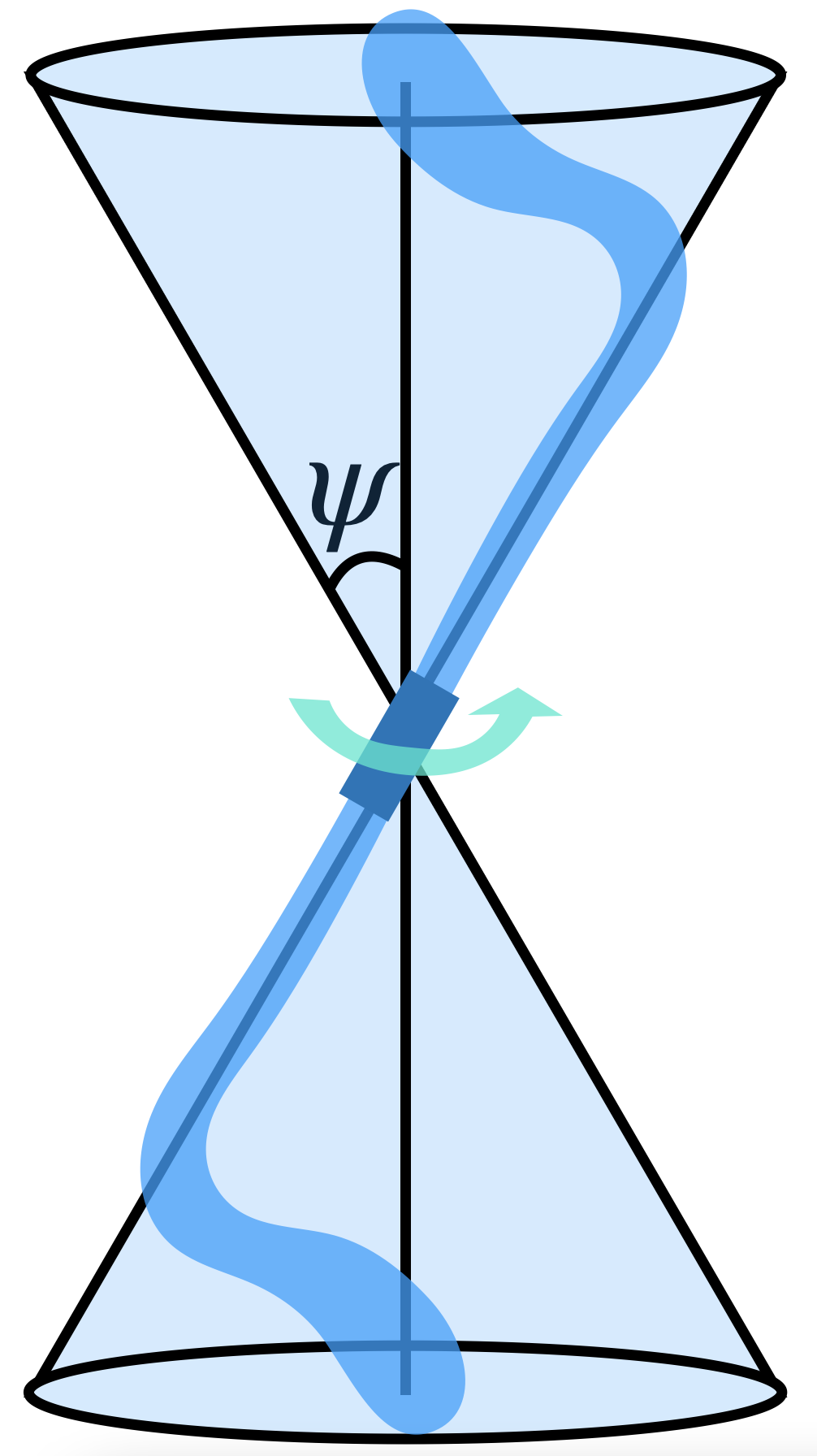 Simulation Setup
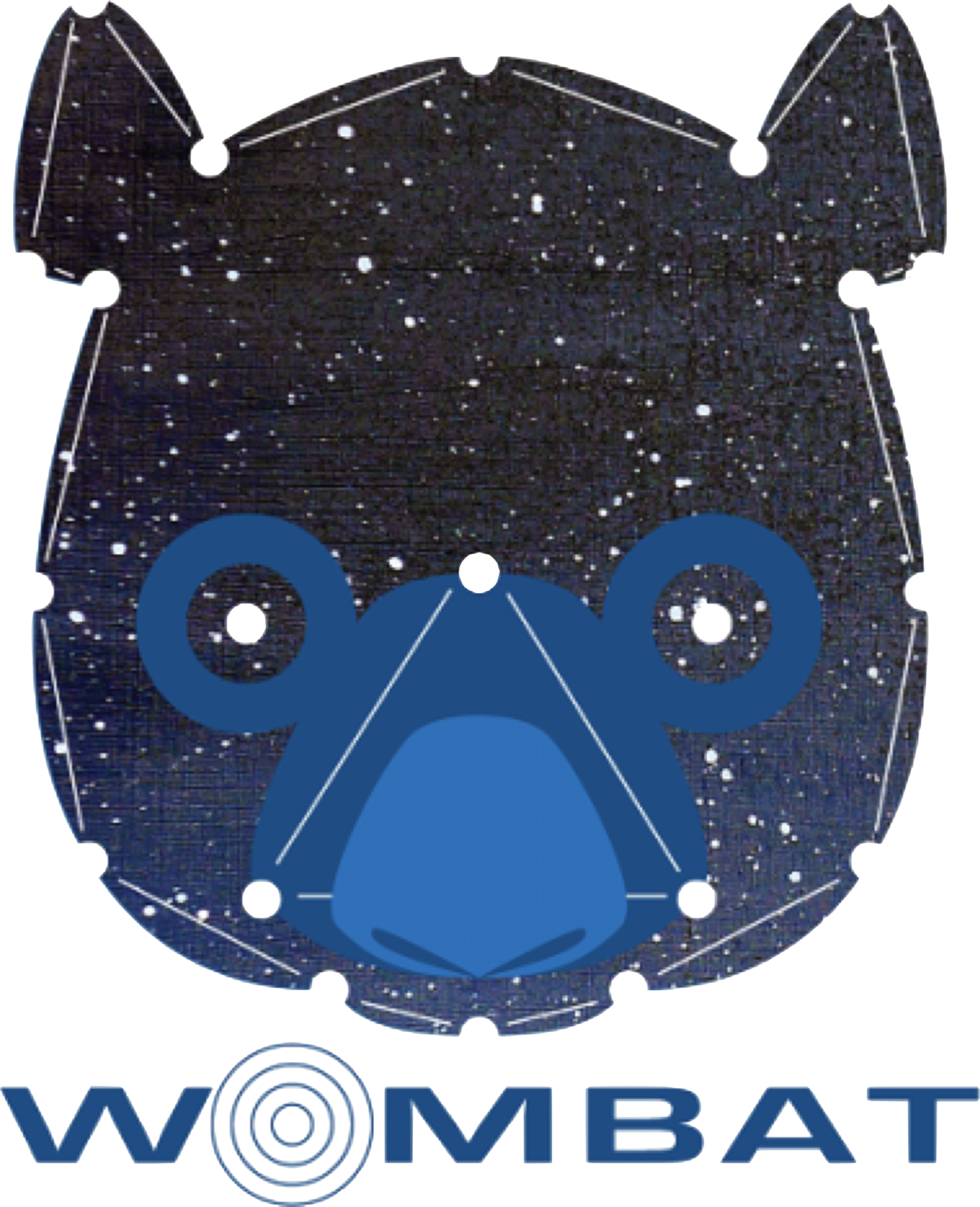 Radio Synchrotron Maps
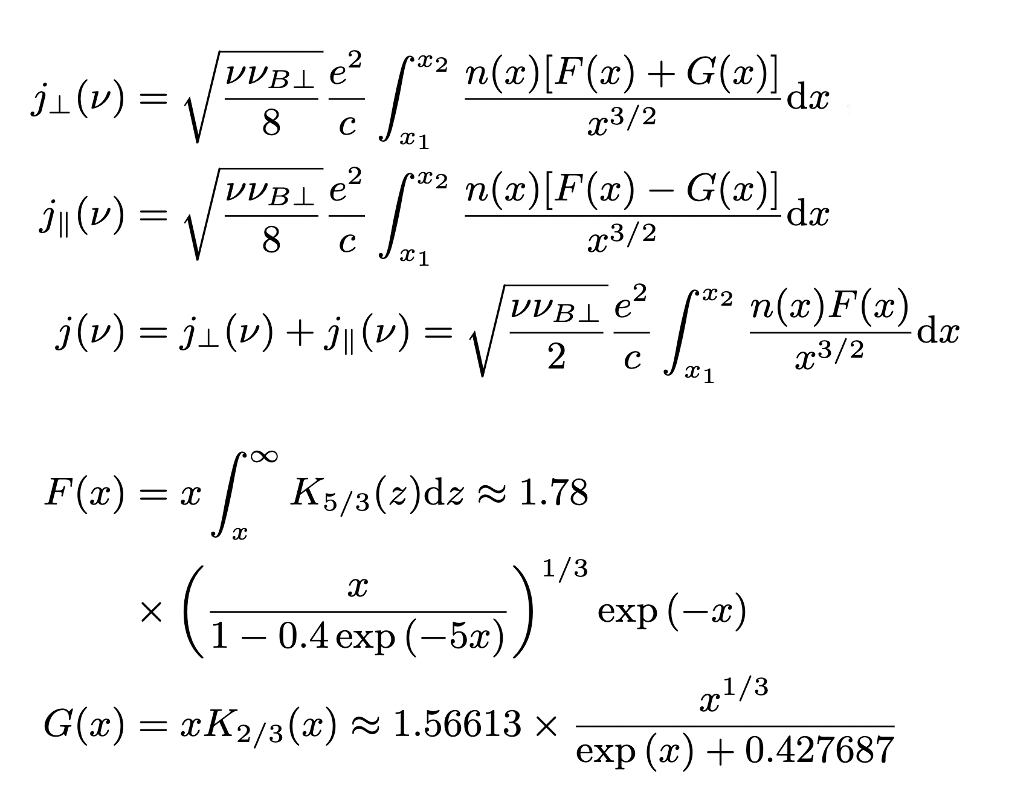 Population of “cosmic ray” electrons (CRe) injected with jet with a power-law momentum distribution
Radio synchrotron emissivity calculated from the synchrotron kernel functions based on local CRe distribution and magnetic field properties
Multiple frequencies allows for spectral index maps
One example simulation
Effects of Precession Period & Angle
Effects of Precession Period
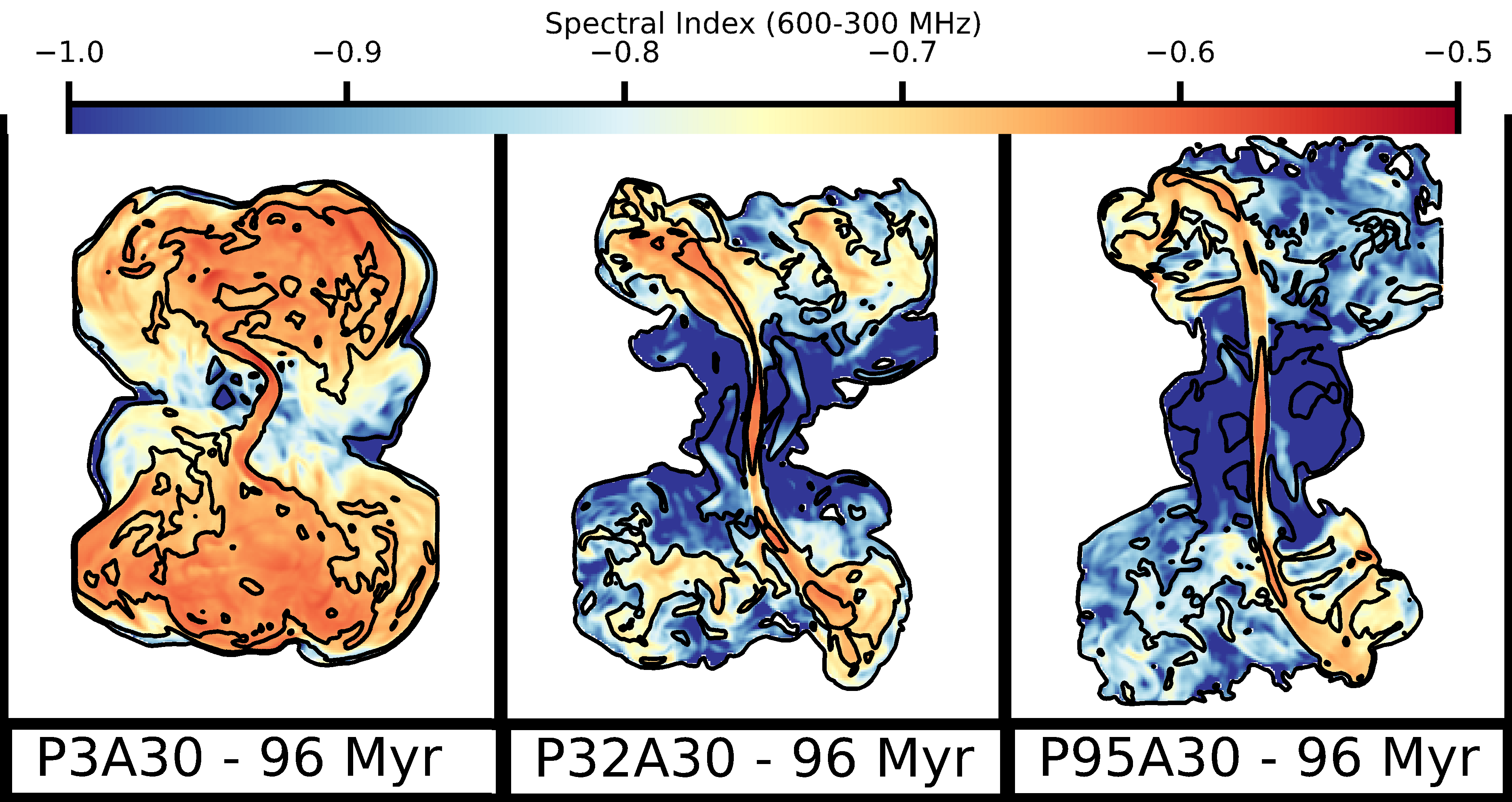 Period = 3 Myr				32 Myr					95 Myr
Effects of Precession Angle
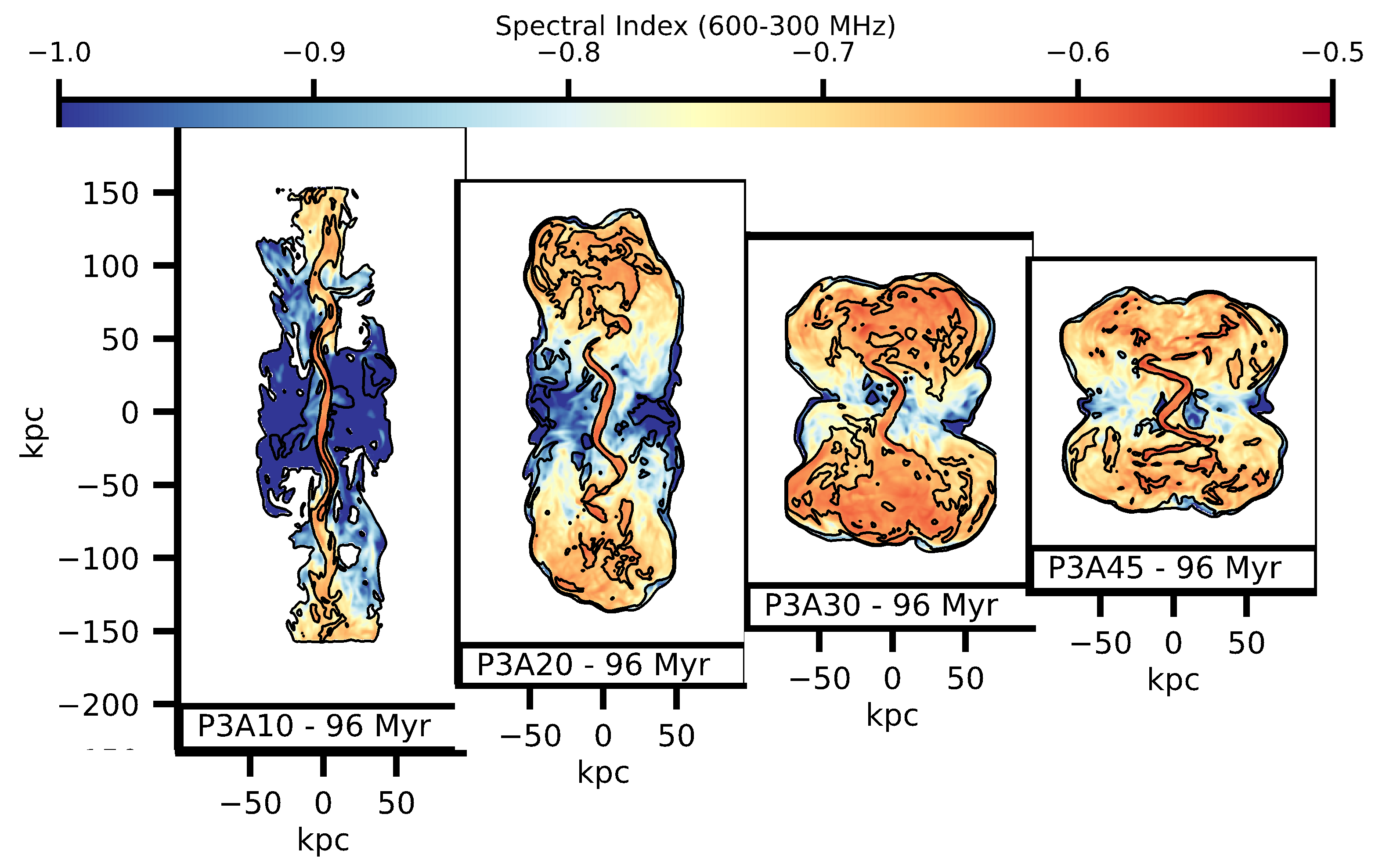 45° angle
30° angle
20° angle
10° angle
Effects of Viewing Angle
Observed morphology greatly depends on viewing angle
For some angles, it may be impossible to determine if the source is precessing
Jet Reorientation Events
Internal precessing jet dynamics can result in strange morphology
After one period, the jet begins to interact with the low density material it left behind previously, greatly reducing the ram pressure the jet feels as it bends through the denser medium
This suddenly increases the bending radius and the jet reorients itself, leading to sharp bends during the restructuring
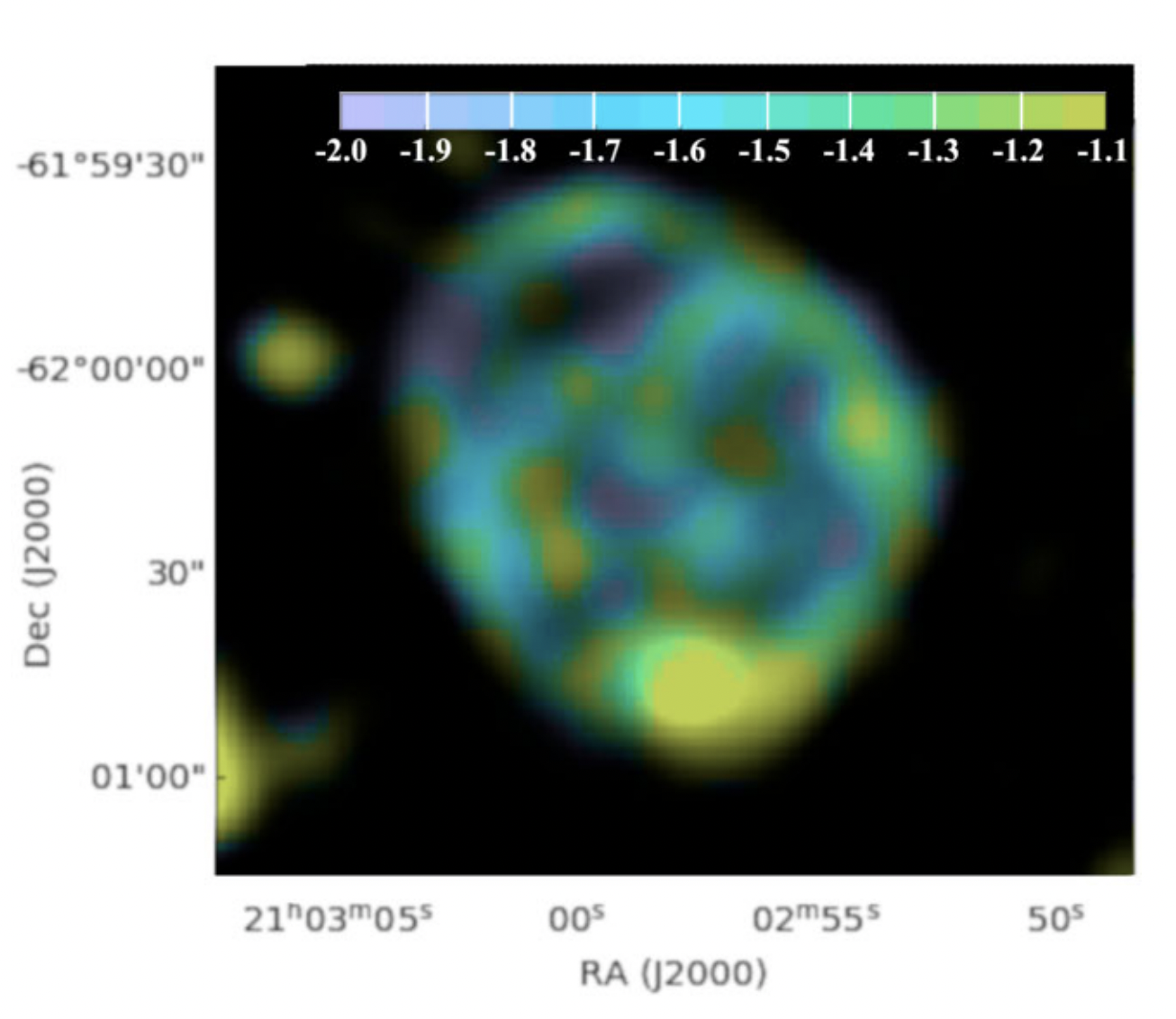 ORC Origins?
Norris et al. 2022
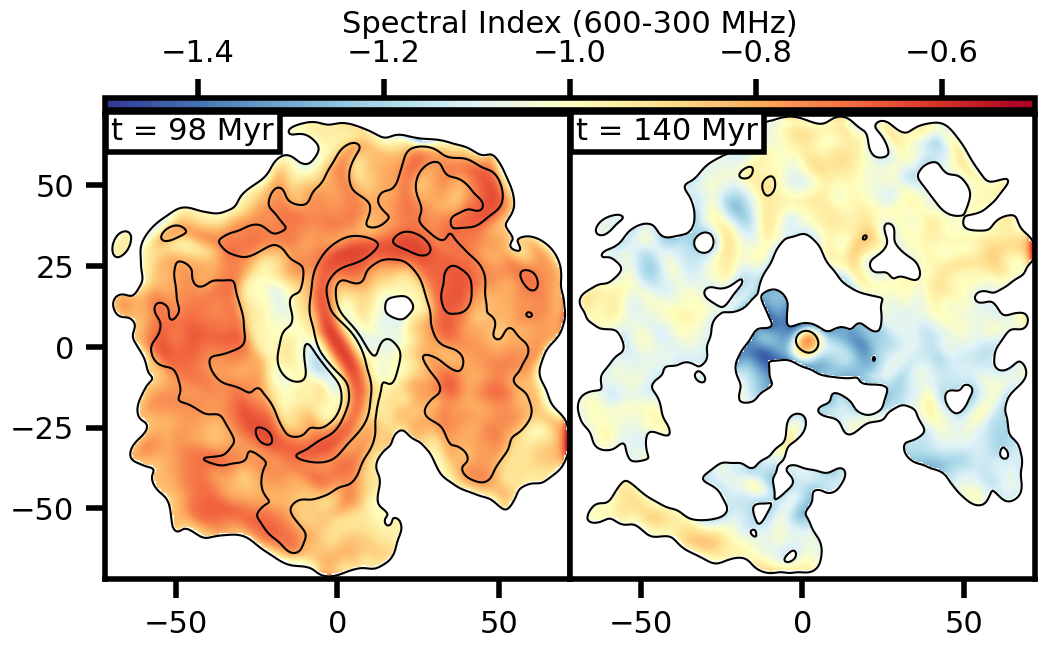 Conclusions
Precessing radio jet morphology changes significantly based on precession properties
Precessing jets with large precession angles are more condensed with flatter spectrum 
Precessing jets with shorter precession periods are similarly unable to expand as much as their longer period counterparts
Viewing angle can distort the observed morphology and lead to misunderstanding the dynamics
Internal dynamics can lead to “reorientation events”
From some angles, look similar to ORCs
Appendix: Full Reorientation